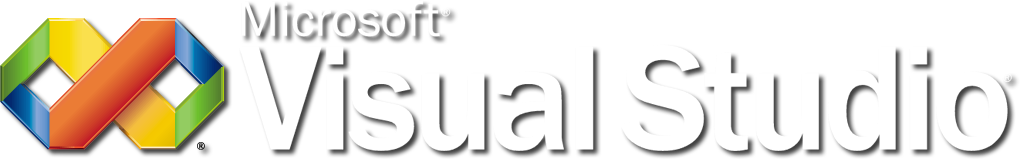 2008
Overview
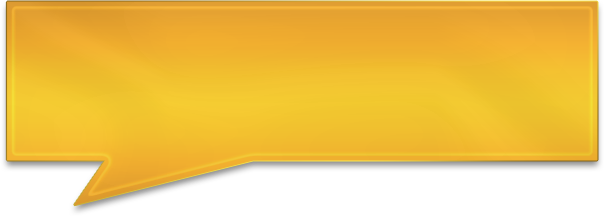 “In our company, each department has produced their own systems.”
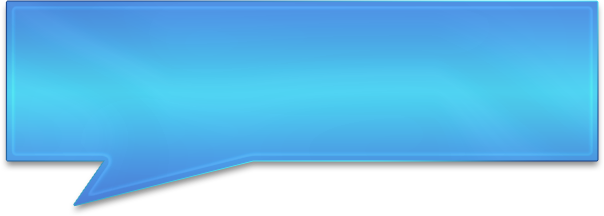 “Complexity is just natural, a characteristic of IT — it’s complicated. And complicated is not necessarily bad.”
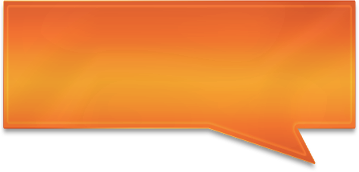 “We're a large company, and we have everything. Sun environments, Unix, Microsoft servers, and IBM mainframes.”
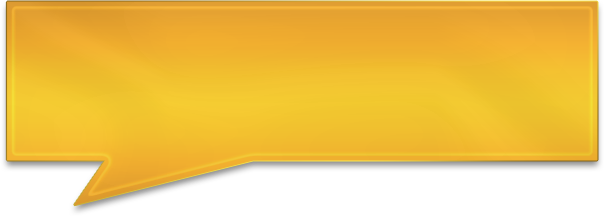 “…hardware, software, systems, and databases. They all haveto cooperate together.”
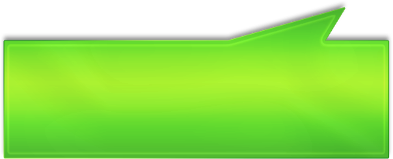 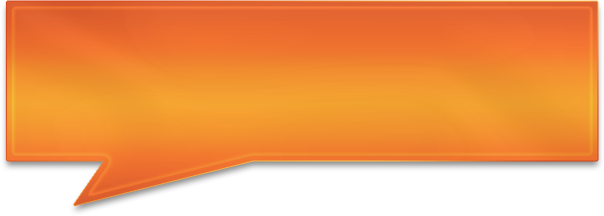 “We want to control costs and create a seamless environment, so we're trying to align the processes and systems.”
“You cannot reduce IT complexity, you can only make it more manageable. IT is complex.”
The Complexity Challenge
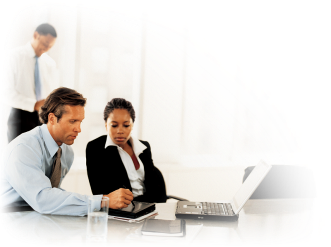 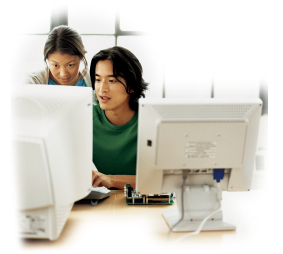 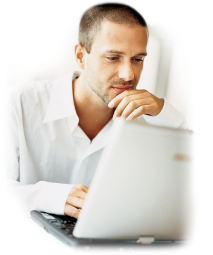 Visual Studio 2008
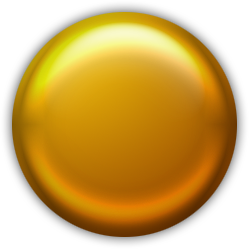 Improves
Developer
Productivity
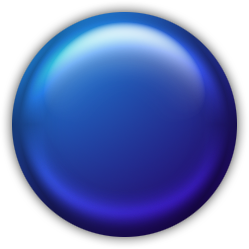 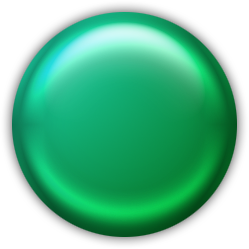 Better 
Collaboration 
Across the 
Lifecycle
Employ the
Latest
Technologies
Rejuvenating the Developer
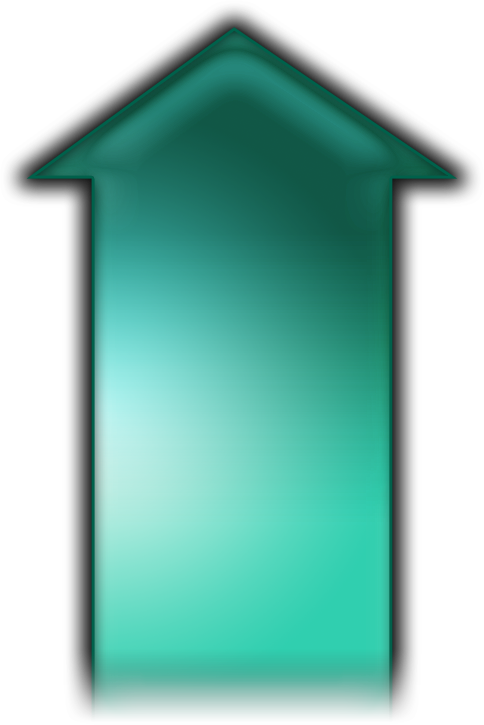 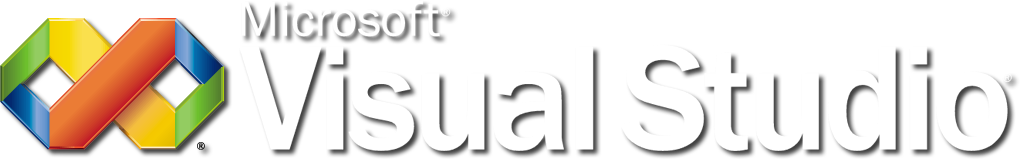 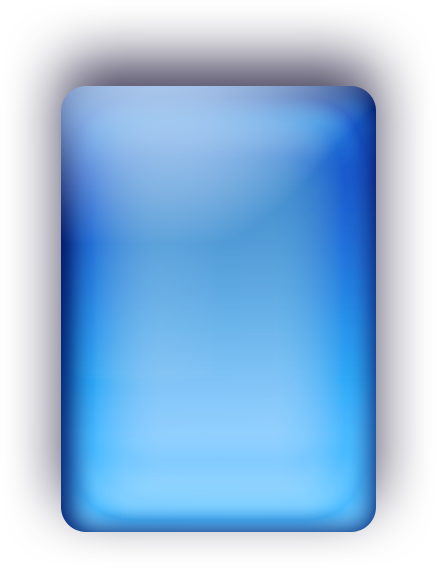 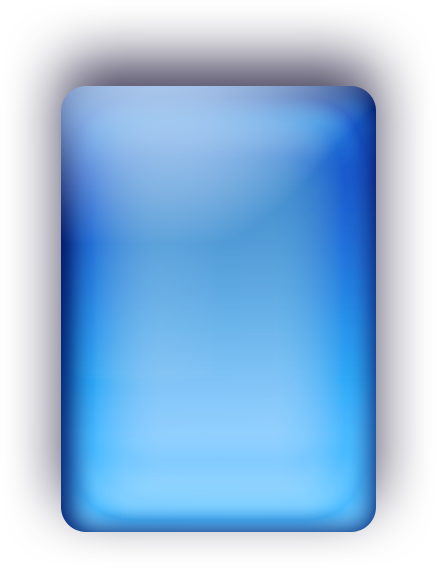 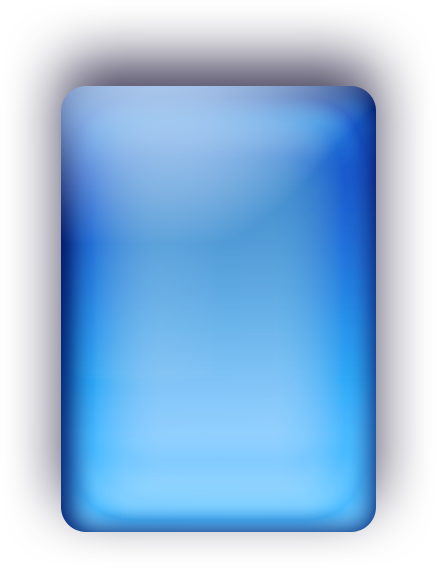 LINQ with data
Service-oriented-Architect (SOA )Services
Web Workflow
Deliver Workflow
Consume Services
Simplify Mobility
Better Deployment
Client Services
Enhanced Quality
Developer Challenges

Improved Productivity
Decreased Complexity
Better Application Quality
Employ the latest technologies
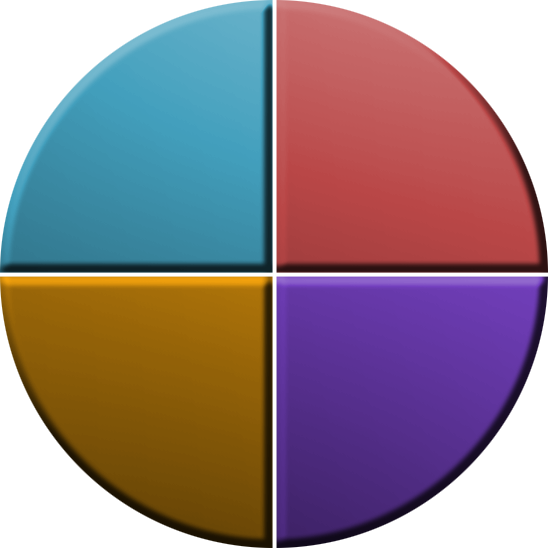 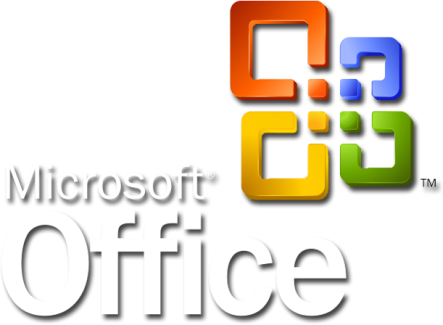 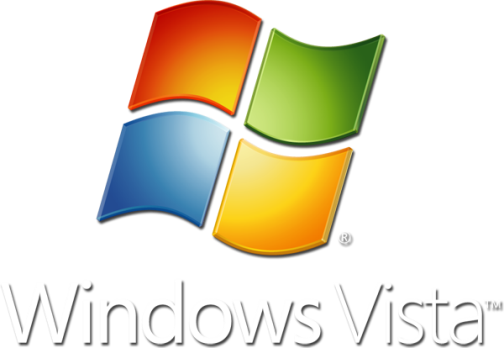 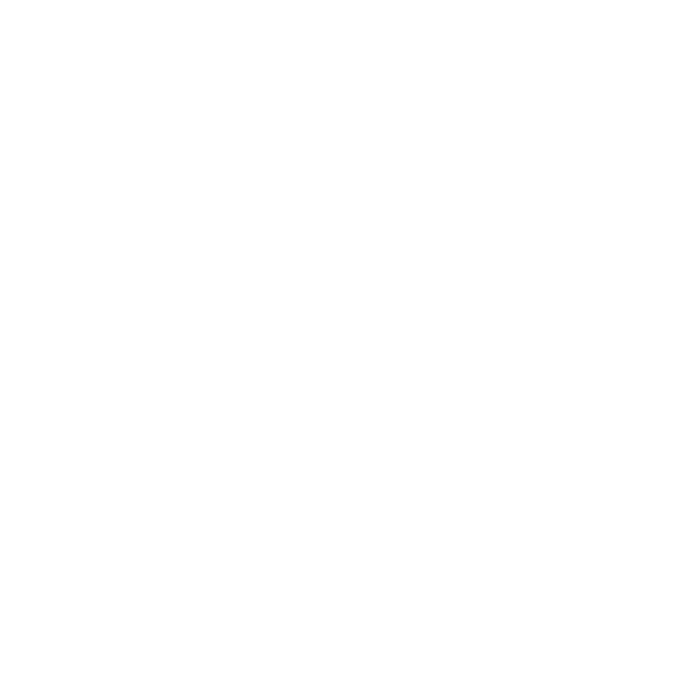 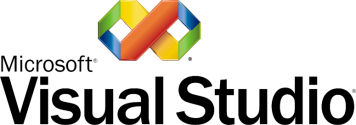 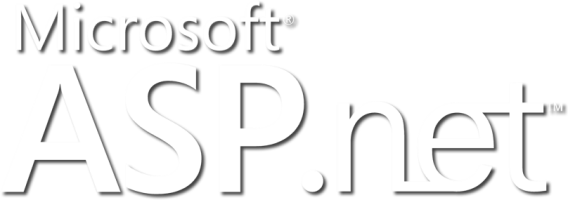 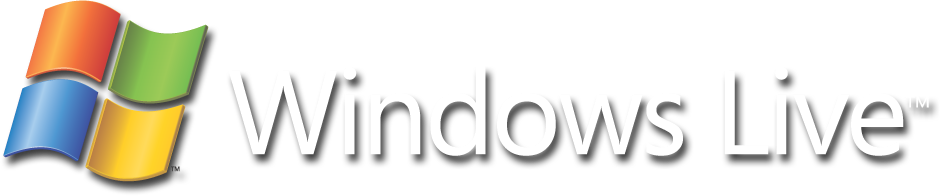 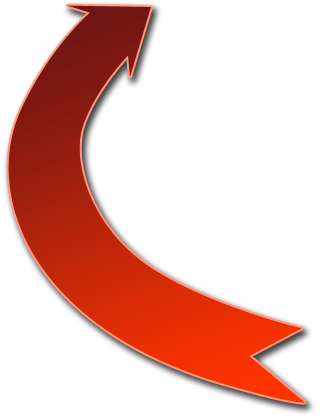 Integrate Graphic Designers
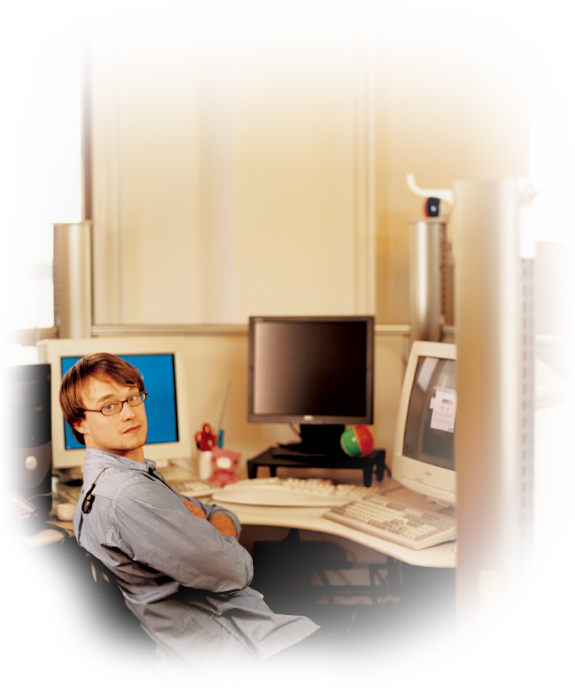 Design compelling UI
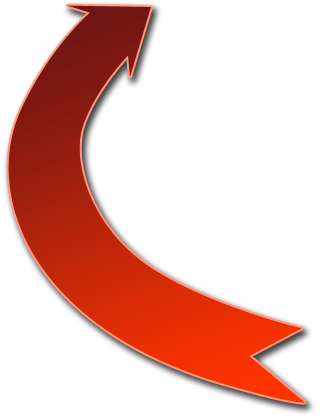 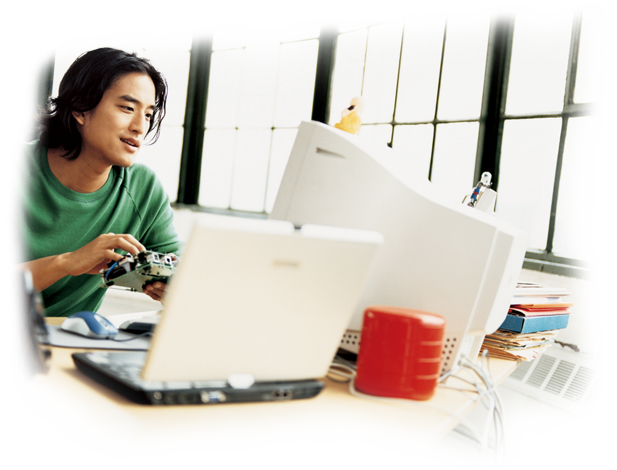 Build great application 
functionality
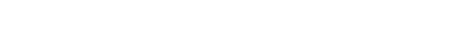 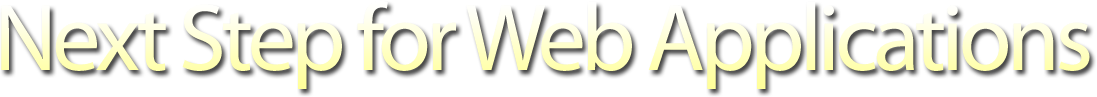 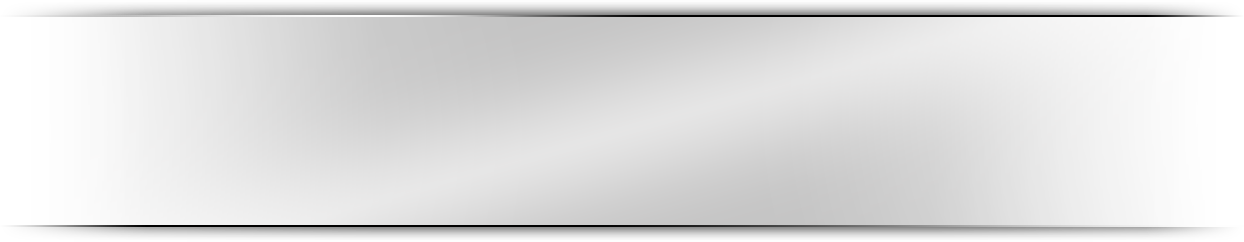 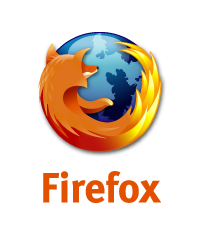 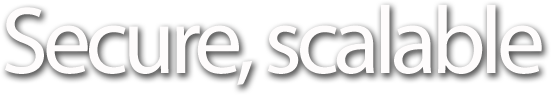 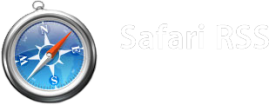 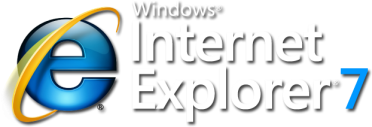 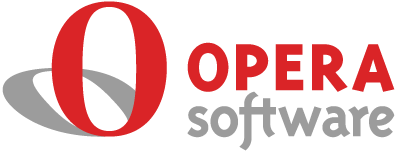 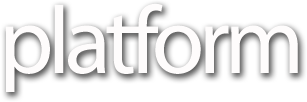 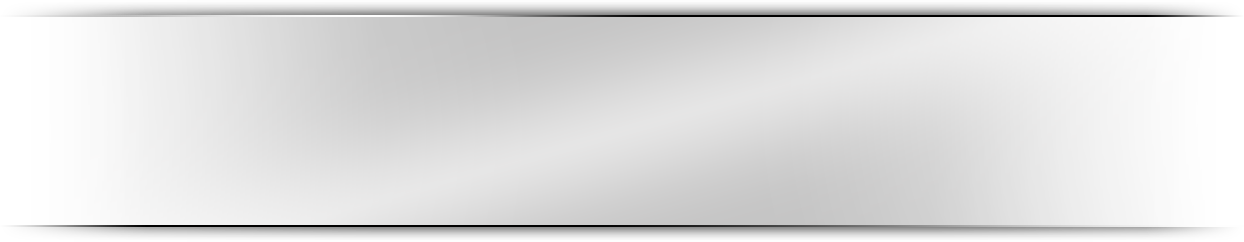 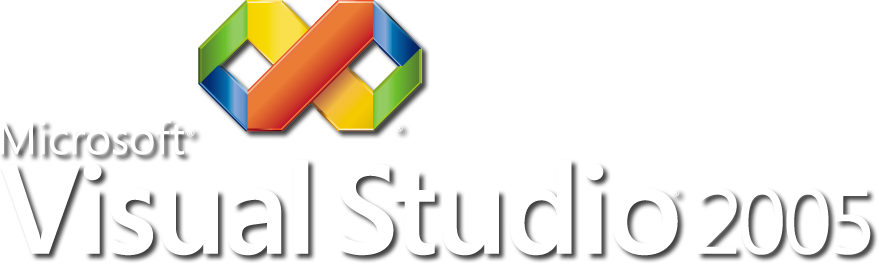 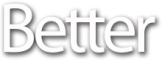 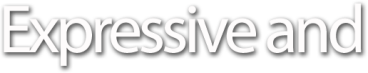 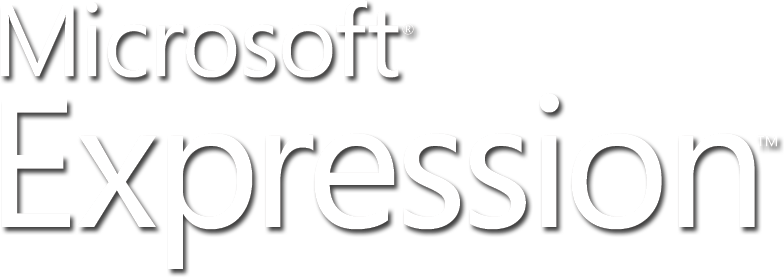 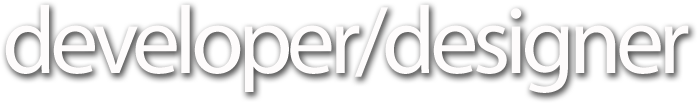 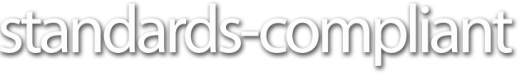 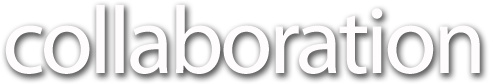 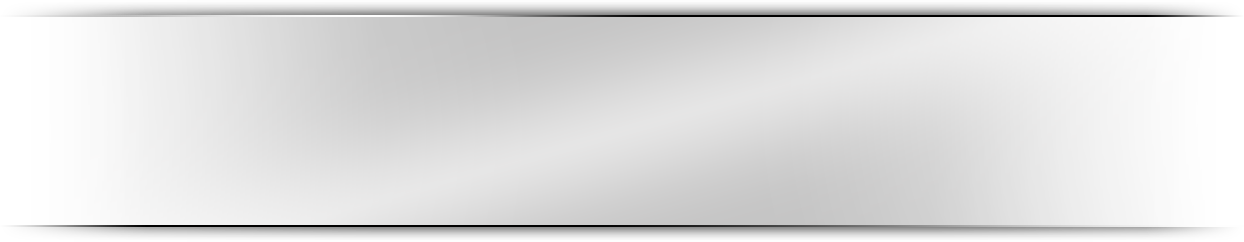 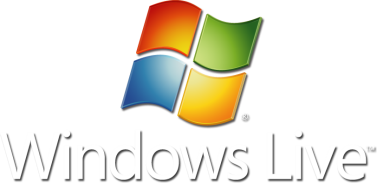 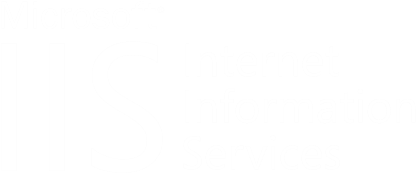 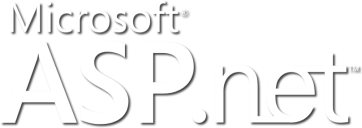 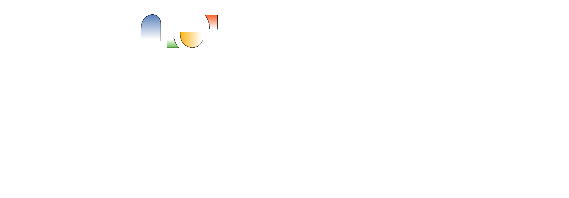 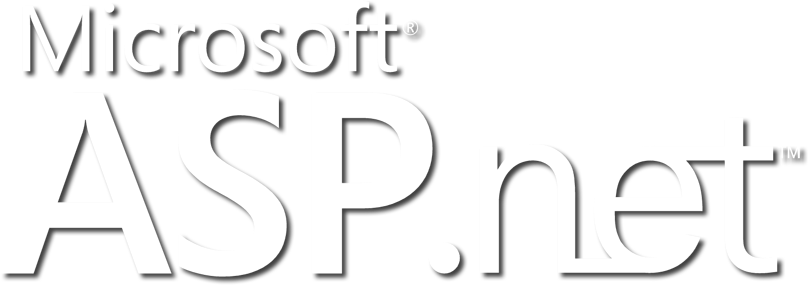 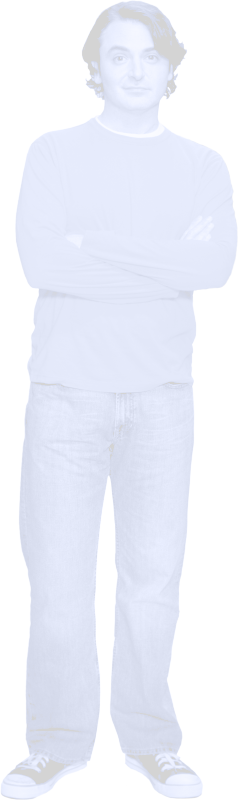 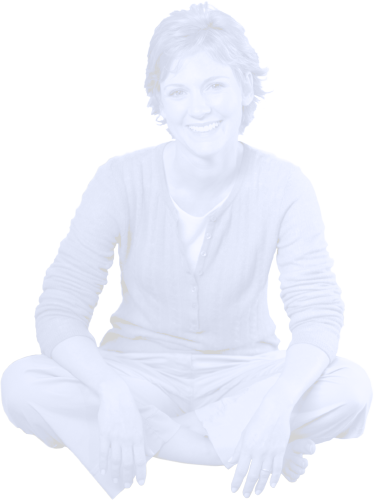 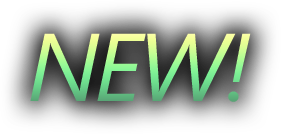 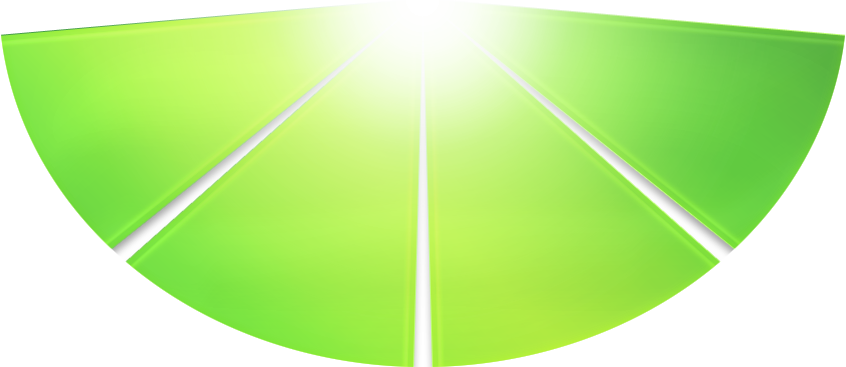 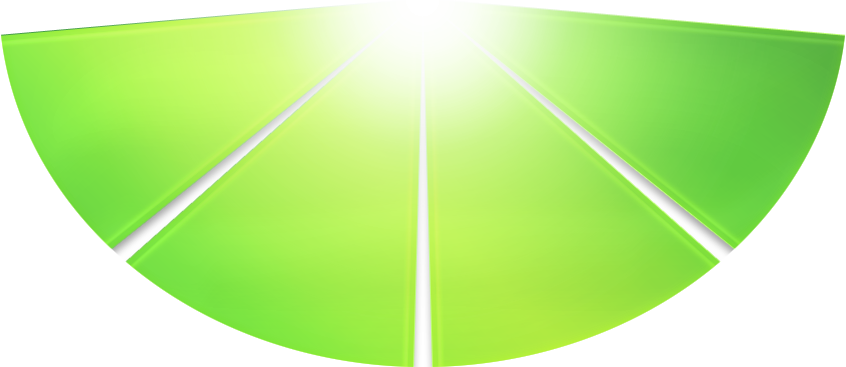 Deliver Lifecycle Collaboration
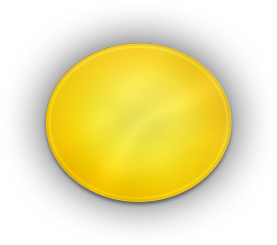 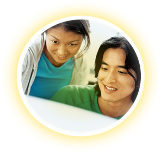 Test Management
TS Data
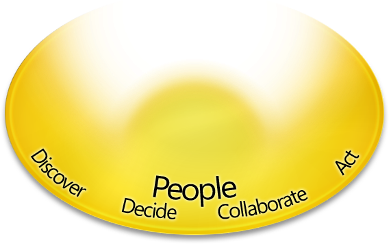 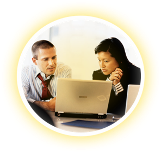 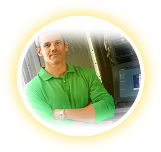 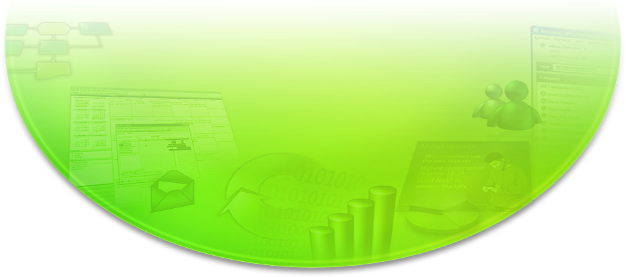 VSTESA
Extensions
Enterprise
Load Testing
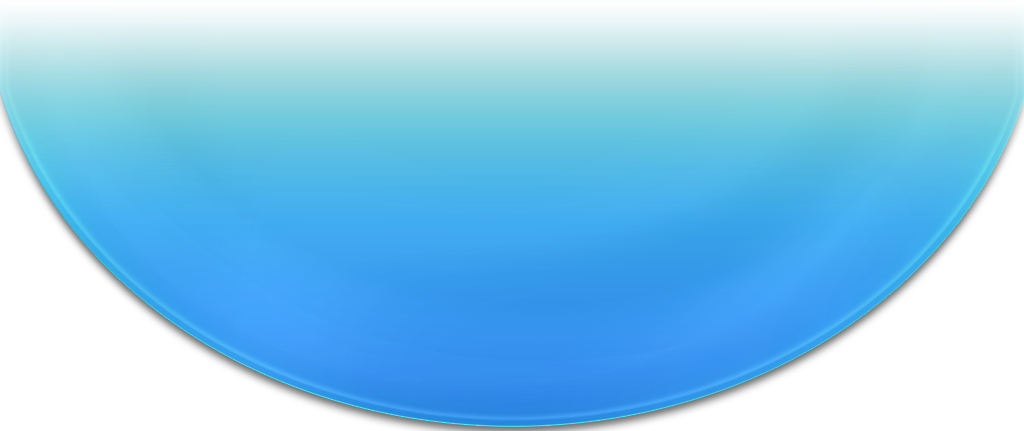 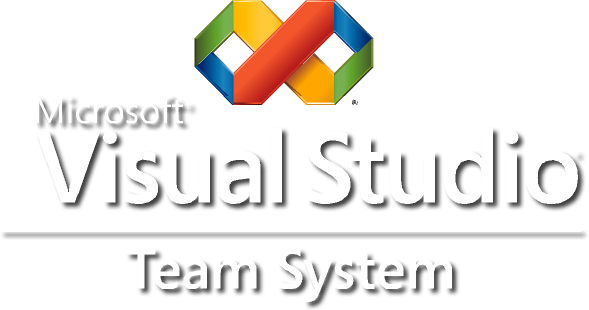 Full Lifecycle
Management
Real-time
Project Reporting
Predictable , Visible,
Controlled Development Process
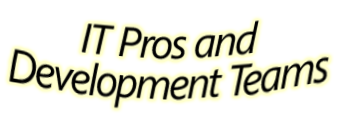 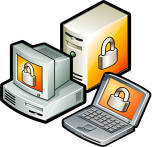 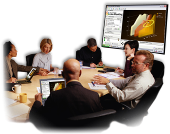 Secure Applications
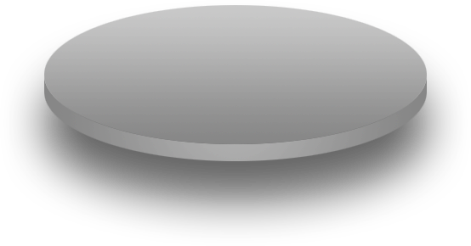 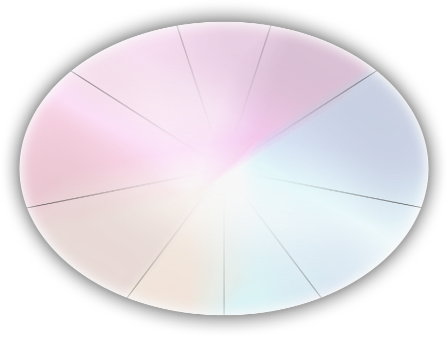 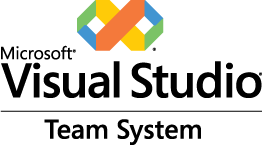 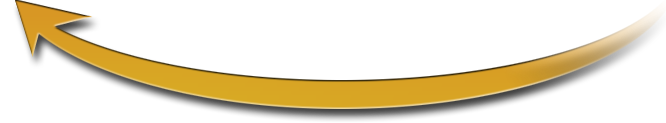 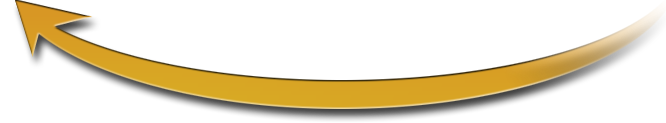 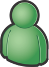 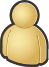 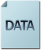 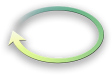 Integrated Quality
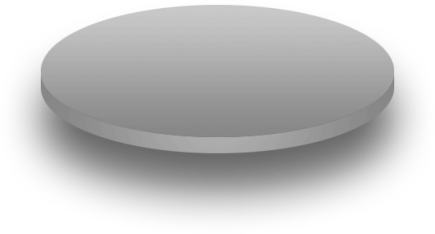 Team
Collaboration
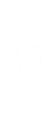 Support
Guidance
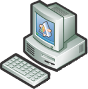 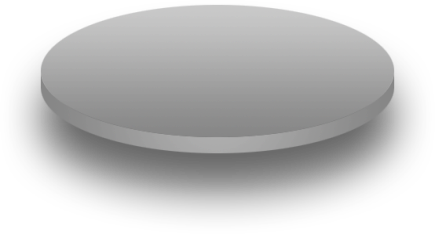 PAG
MSF
Performance and Analysis Tools
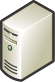 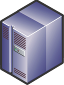 Real Time Visibility
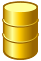 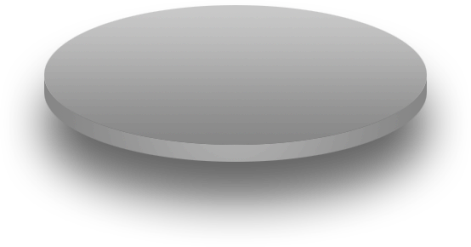 Visual Studio Team System
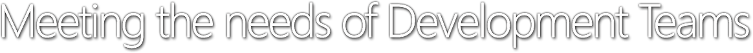 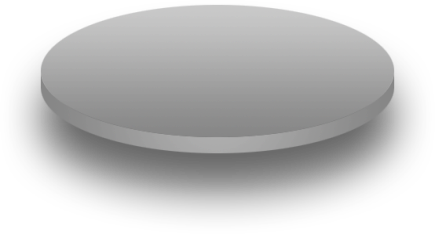 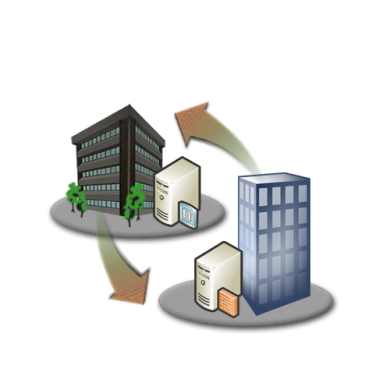 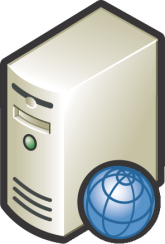 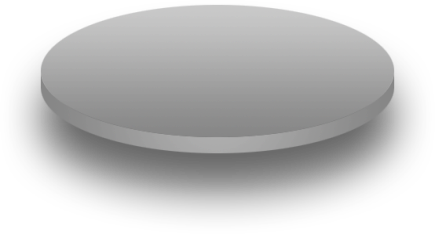 AJAX Web
SOA Support
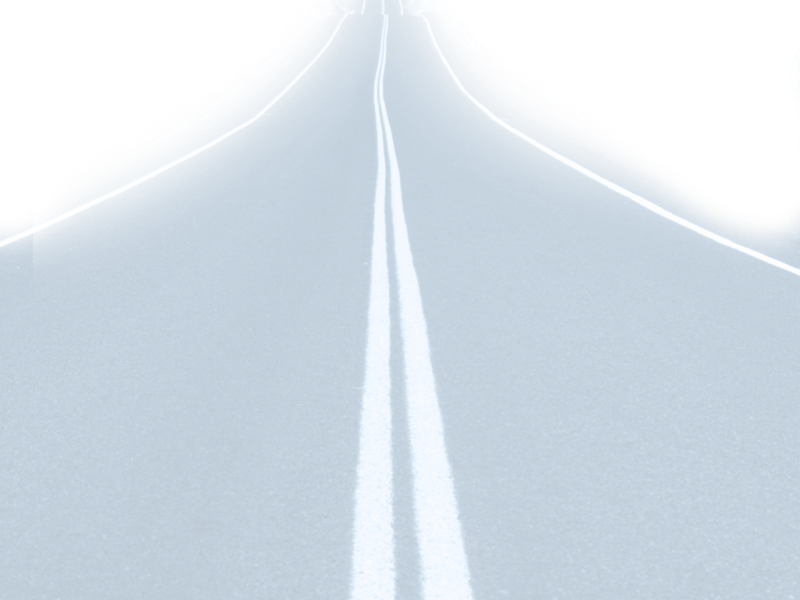 Roadmap
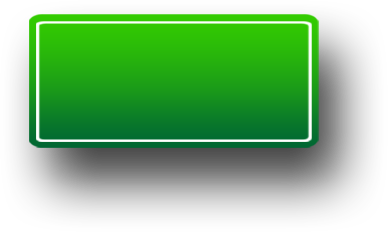 Visual Studio
’10’
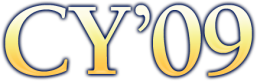 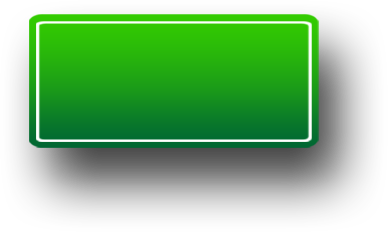 Visual Studio
‘Rosario’
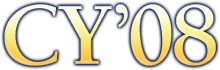 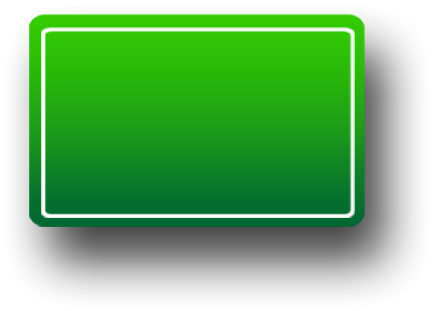 Visual Studio 2008
RTM

1H 08
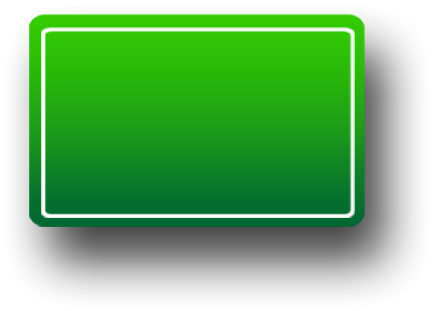 Orcas Beta

Mid 07
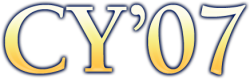